Домашний кинотеатр. Фильмы для семейного просмотра.
КГУ «СШИ№9»
Педагог-психолог Лисейкина Е.Н.
Продолжаем наши встречи на 
диване семейного кинозала.
Надеюсь, что подборка мультфильмов и фильмов этой недели Вас удивит и благодаря этому Вам захочется вновь увидеть знакомых героев.
Готовы? И так…..
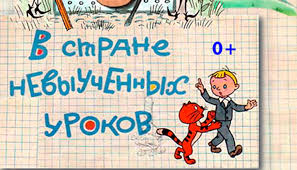 Согласитесь со мной,
уважаемые взрослые,  
что это фантастическая
история, наполненная
приключениями и испытаниями знакома  
Вам очень давно.
                  Теперь у Вас есть возможность 
                посмотреть ее вместе с детьми, 
                может быть вспомнить себя в их 
                возрасте.
                Но, думаю, Вас удивит, что эта    
                история есть и в книжке.
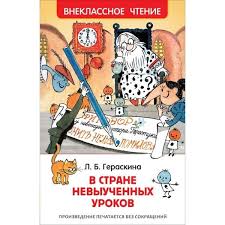 Главного героя этой истории                                   тоже представлять не надо. Вы с                             ним                            знакомы –                          это Вовка.                             О чём эта                           история?                                                     О том, как порой трудно решиться на                                                                     первый              ответственный шаг.                               Понравился мультфильм, тогда можно                                                              посмотреть иллюстрации в книжке с                             таким же названием или почитать ее                                                                                         перед сном.
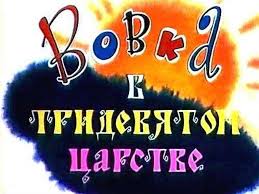 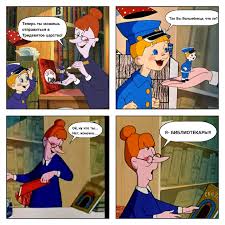 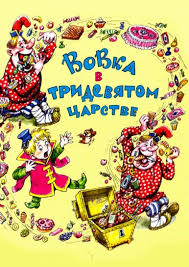 Так кем же лучше быть?Бабочкой?          Муравьем?                        Воробьем?                                       Человеком?      Герои этого мультика-сказки  преодолеют все трудности и сделают длясебя выбор.    А если вас заинтересуютприключения мальчишек,то о них тоже можно прочесть в книжке.
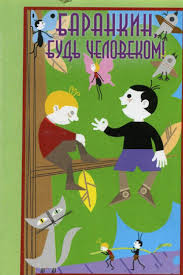 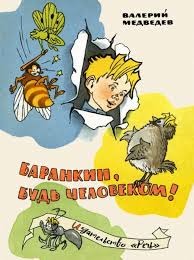 Как можно оставить без              внимания космические путешествия, особенно если они связаны с тайнами, космическими пиратами, а в кармане есть шапка-невидимка, которая                          помогает в самых                          безвыходных                          ситуациях.                          Об этом и других приключениях                          девочки Алисы можно узнать, взяв                           книжку «Девочка с земли»                        К. Булычова.
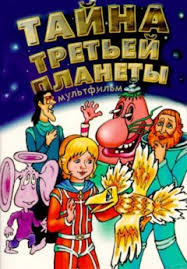 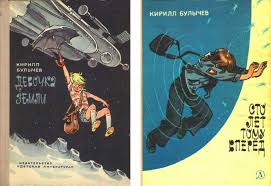 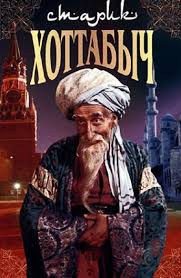 Сложная и порой очень трудная 
      задача сохранить связь времен. 
Именно это поможет сделать этот фильм. 
Да, здесь нет современных спецэффектов. 
Но у этого фильма другая задача.
                    Для бабушек и дедушек – это
                    путешествие в детство.
                    Для детей – путешествие в историю.
                    Для Вас, родители – почувствовать себя       
                    хранителями времени и семейных                    
                    традиций. Ведь если убрать из сказки все 
                    волшебство, то можно увидеть простую историю о том, как находят общий язык разные поколения: дедушка и внук.  И эту историю тоже можно найти на книжной полке.
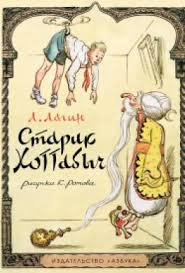 Проходит время меняя день за днем, неделя             за неделей, год за годом…..Меняя облик городов, название стран, лица людей.        На смену устаревшим вещам приходят новые технологии, раскрашивая мир новыми красками.Неизменными остаются общечеловеческие ценности (те, которые нельзя купить за деньги): дружба, радость общения, родные люди, поддержка, взаимовыручка.Все то, что так необходимо сегодня!А чтобы понять это вовсе не нужны цифровые технологии. Достаточно посмотреть старое кино.
Приятного просмотра!